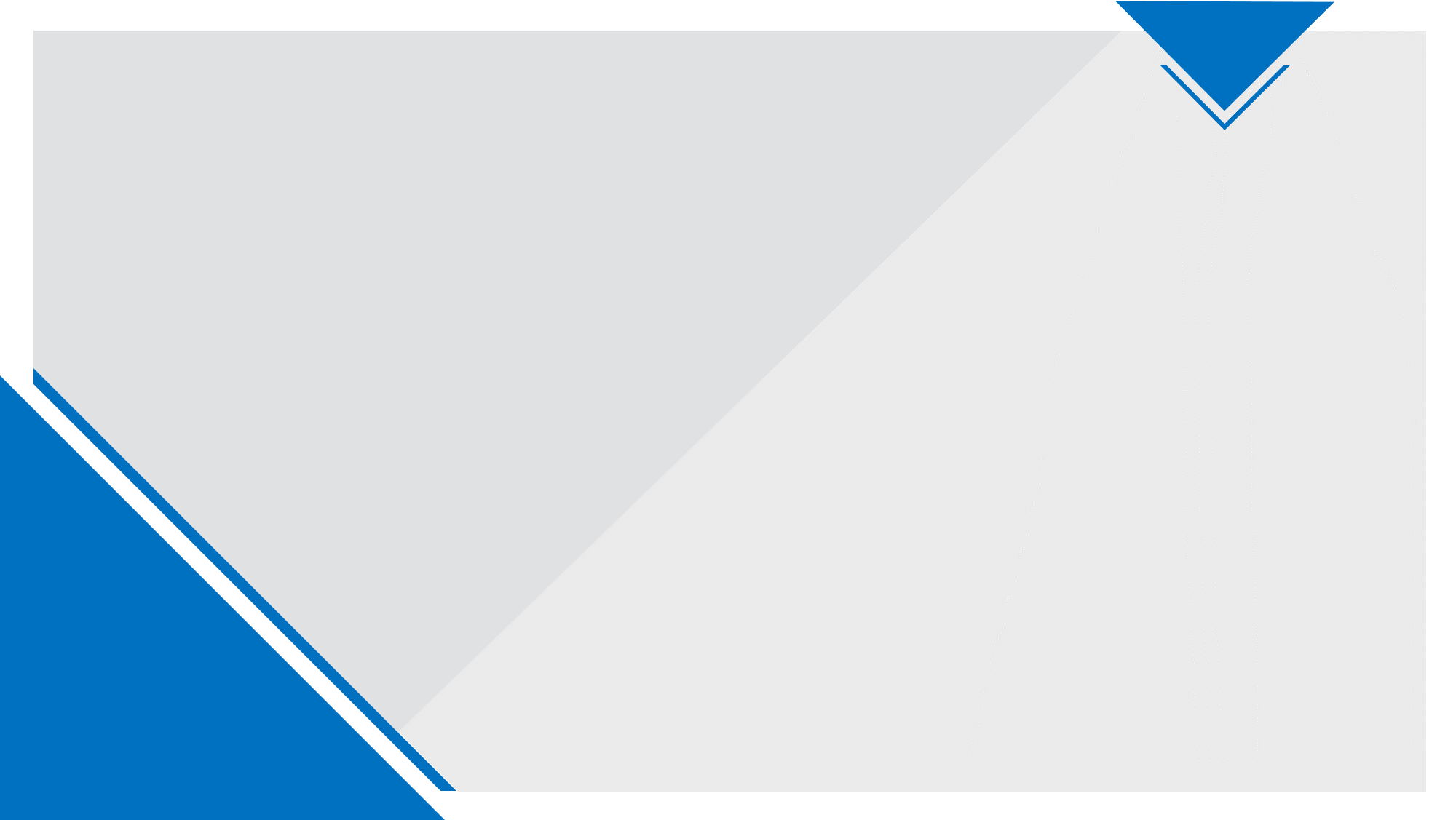 教材版本：人教版八年级下册
录课单元：第六单元
《课外古诗词》
执教教师：邓洪文
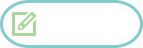 学习目标
1.能准确、流畅、有感情的朗读。
2.品读诗句，体会作者感情。
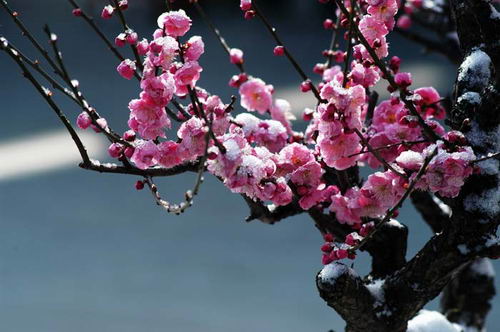 卜算子·咏梅
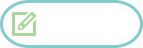 新课导入
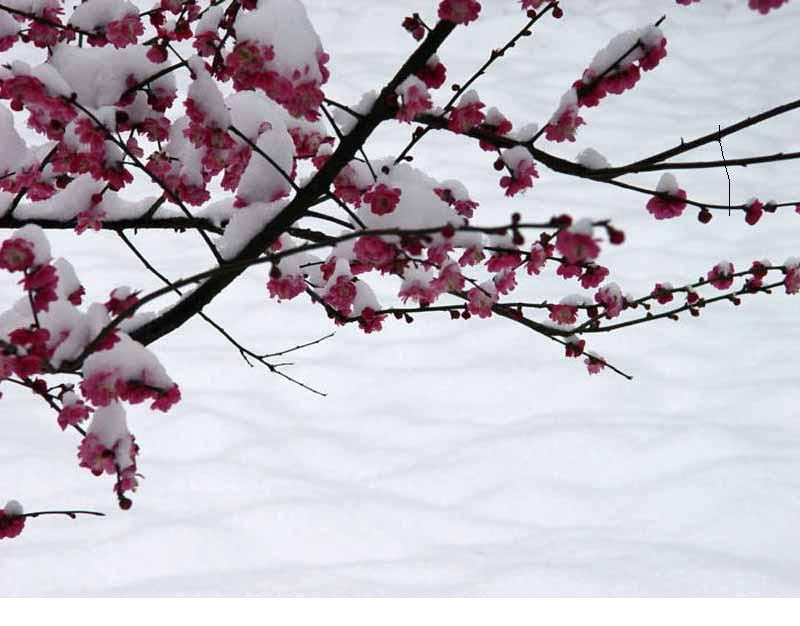 梅花香自苦寒来
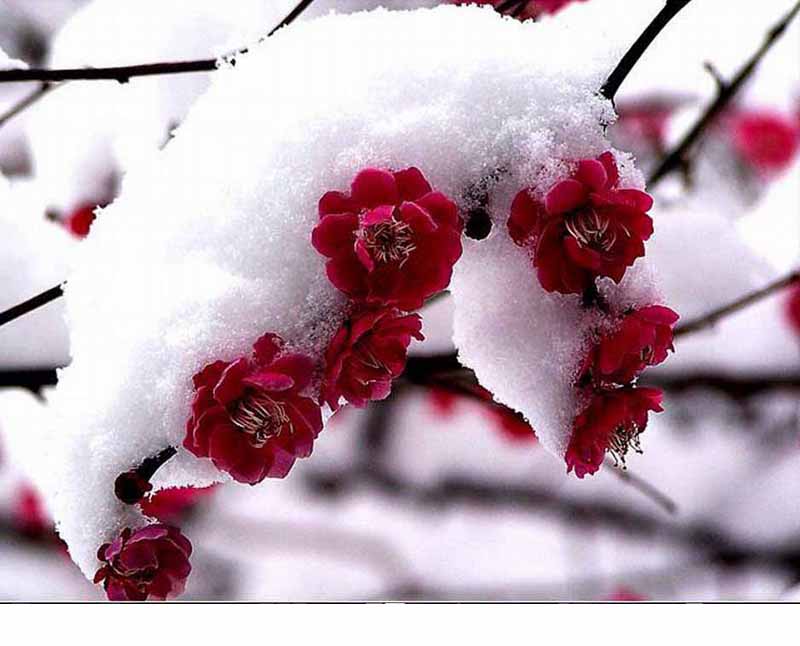 只有梅花吹不尽，依然新白抱新红。
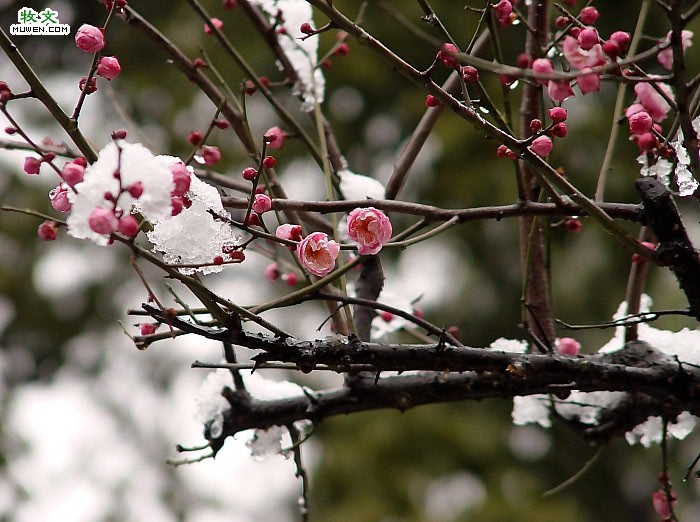 向来冰雪凝严地，力斡春回竟是谁？
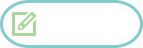 走近作者
陆游，字务观，号放翁，南宋杰出的爱国词人。一生志在恢复中原，因“喜论恢复”受到投降派忌恨，受人排挤,结果被黜免，回乡闲居至死。
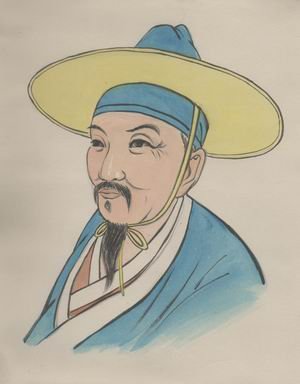 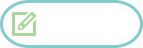 整体感知
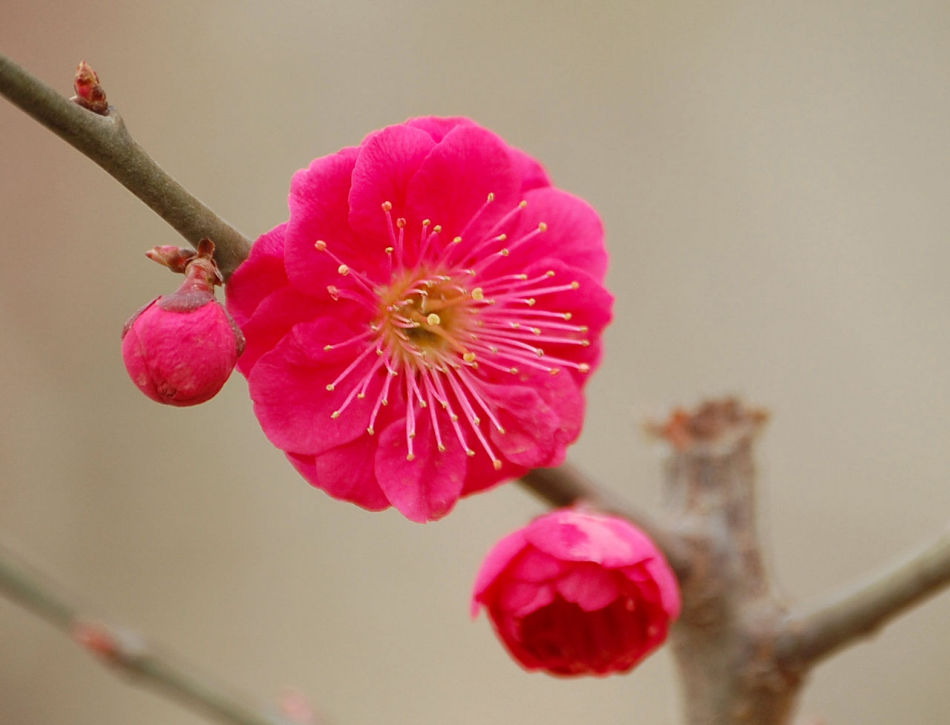 卜算子·咏梅（朗读）
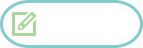 品析诗文
上阙
1.这首词上阙写环境，下阙写品格。思考词人是怎样描写环境，有什么目的？
梅
驿外断桥
黄昏
风、雨
意象
梅
驿外断桥
黄昏
风、雨
（野梅）孤独、寂寞
荒凉、破败
惆怅、萧瑟
凄凉、惨淡
烘托
梅花孤寂凄凉的境遇以及它的愁苦之情。
2.这首词上阙写环境，下阙写品格。思考词人是怎样写品格，从哪里体现？
无意苦争春，
一任群芳妒。
孤傲高洁
零落成泥辗作尘，只有香如故。
矢志不渝
梅
人
托物言志
（凄凉的境遇、愁苦之情）
      喻陆游一生艰难的政治处境和他所遭受的严酷的政治打击。
当权的投降派
陆游不屑媚俗邀宠，有别于一般官僚政客们的傲岸性格。
陆游即便粉身碎骨也还要坚持四国理想、民族气节、君子操守的顽强意志
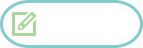 课堂小结
作者以梅花自喻，借梅花孤高正直、操节自守、矢志不渝的高尚品质，抒发自己请缨无路、壮志难酬的苦闷和炽热的爱国情感，其实也正是作者一生标格孤高，绝不与争宠邀媚、阿谀奉迎之徒为伍的品格和不畏谗毁、坚贞不渝的铮铮傲骨的真实写照。
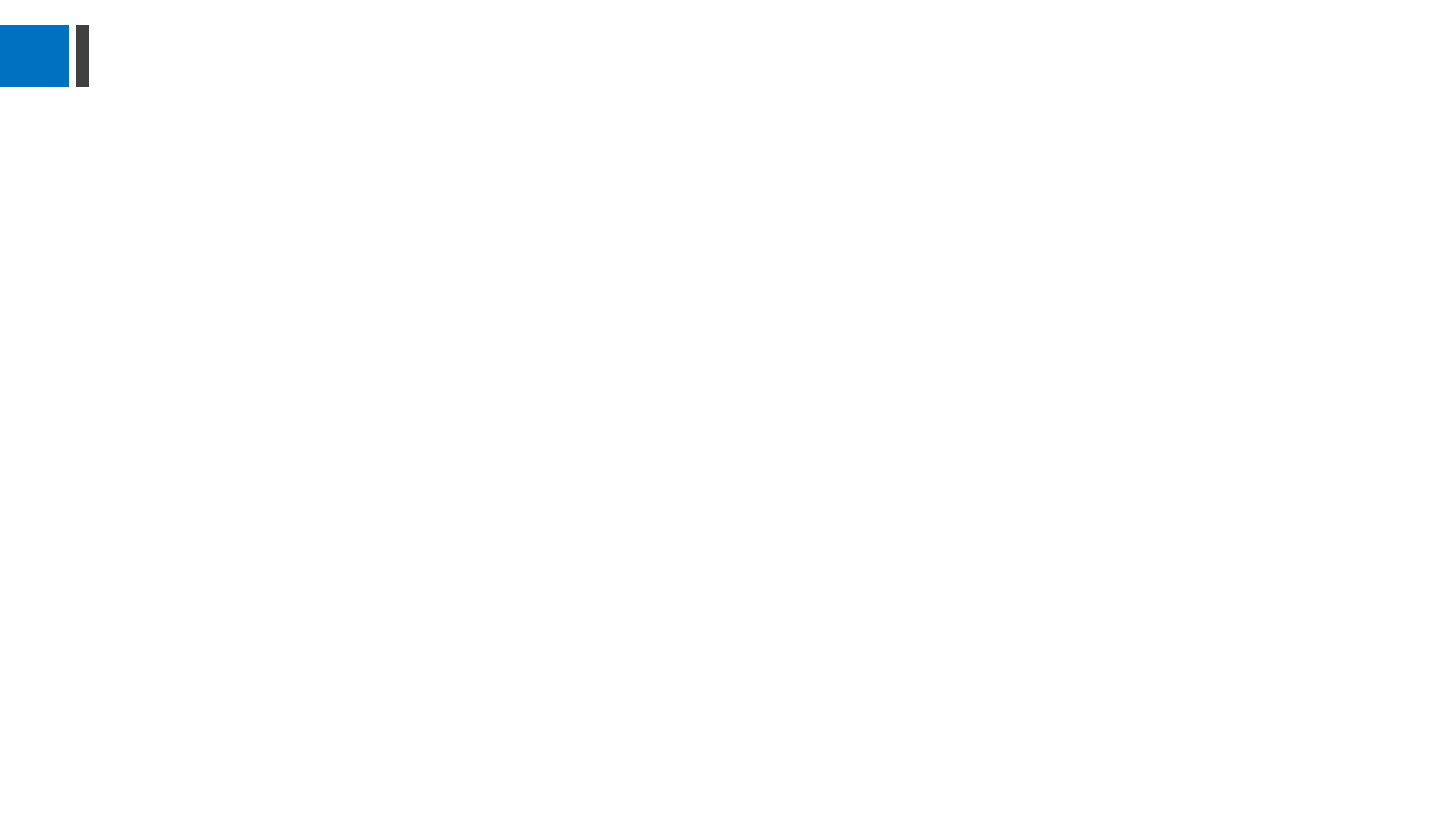 柳州市第八中学录制2019年6月12日
这首词以物喻人，借景抒情，托物言志，巧借饱受摧残，凌寒怒放的梅花，抒发自己决不与争宠邀媚，阿谀奉迎之徒为伍，不畏谗言和诋毁，不惧排挤和打压的坚贞高洁的情操。
卜算子·咏梅(毛泽东)
        1961年12月
风雨送春归，
飞雪迎春到。
已是悬崖百丈冰，
犹有花枝俏。       
俏也不争春，
只把春来报。
待到山花烂漫时，
她在丛中笑。
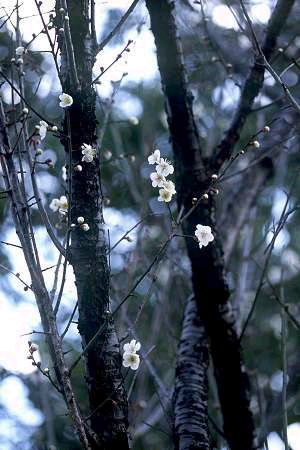 卜算子·咏梅(毛泽东)
        1961年12月
风雨送春归，
飞雪迎春到。
已是悬崖百丈冰，
犹有花枝俏。       
俏也不争春，
只把春来报。
待到山花烂漫时，
她在丛中笑。
《卜算子·咏梅》是毛泽东读陆游同题词，反其意而作。
《卜算子·咏梅》是毛泽东读陆游同题词，反其意而作。
写梅花的美丽、积极、坚贞，不是愁而是笑，不是孤傲而是具有新时代革命者的操守与傲骨。
当时正值我国遭受三年自然灾害，原苏联领导人有挑起中苏论战，对中国施加政治上的、经济上的、军事上的压力，内忧外困，共和国受到了严峻的考验。
“已是悬崖百丈冰”正是当时政治环境的象征。作为中国共产党的领袖毛泽东，写这首词本是托梅寄志，表明中国共产党人的决心，在险恶的环境下决不屈服，勇敢地迎接挑战，直到取得最后胜利。虽然“已是悬崖百丈冰”，但“犹有花枝俏”--中国共产党就是傲霜斗雪的梅花。就是那俏丽的“花枝”。
下片，作者把梅花喻为报春的使者，进一步热情礼赞。英国诗人雪莱在《西风颂》中唱到：“严冬已经来临，春天还会遥远吗？”严冬中怒放的梅花，正是报春的最早使者，“俏也不争春，只把春来报”，这种无私无欲的品性，使梅花的形象更为丰满。
最后，词人以“待到山花烂漫时，她在丛中笑”作结，将词的境界推向更高一层。春天来临了，人间充满了柔和温暖的气息，悬崖上终于山花烂漫，一片绚丽。梅花以自己的赤诚迎来了灿烂的春天。此时，原来一枝独秀，傲然挺拔的梅花，没有丝毫的妒意，却很欣慰安祥地隐于烂漫的春色之中。
“丛中笑”三字，以传神之笔写出了梅花与山花共享春光的喜悦，特别是“笑”字，写出了梅花的神韵--既谦逊脱俗、又豁达大度的精神风采，极大升华了词的艺术境界。
在陆游的原词中，梅花是遭“群芳妒”的，与众花是对立的，且以“香如故”自命清高，表现了他孤芳自赏、离群索居的情绪。毛泽东此词的结尾，突出梅花“丛中笑”的风度，从自喻的角度看，内含是他的人格志趣的外化物；再进一步引申，则表现了共产党人斗争在前，享受在后的崇高美德和奉献精神。
咏梅词，结构精致和谐，在塑造梅花形象时，上片重点写背景，以背景反衬对象，使梅花具有铮铮铁骨和挑战精神；
下片则浓墨重彩写对象，突出梅花甘愿隐于百花之中的情操，使梅花具有明媚开朗至刚无欲的品格。一个“俏”字，成为过渡的桥梁，使词的境界浑然天成。自有咏梅诗词以来，毛泽东的这首词是前无古人的。
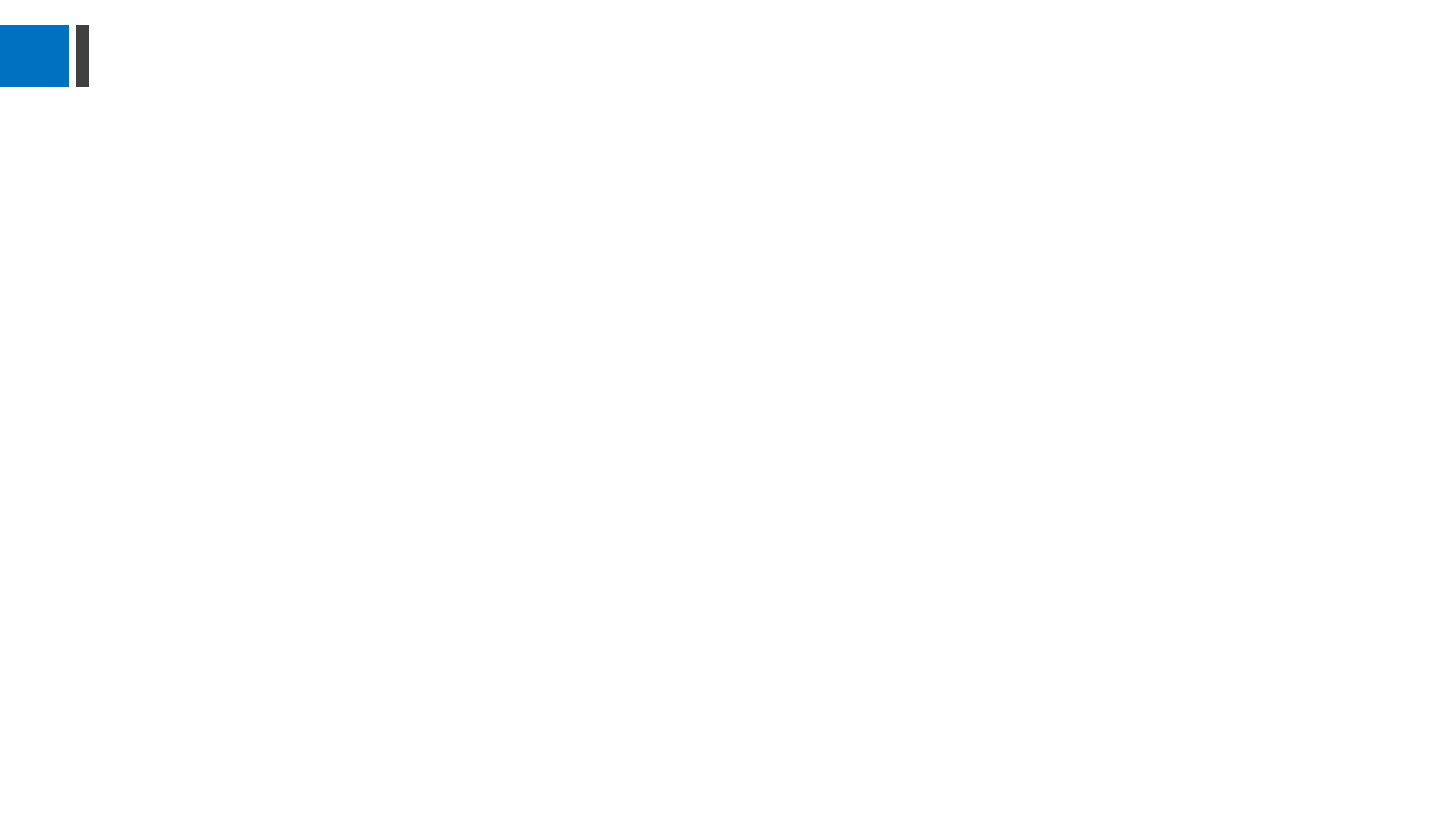 柳州市第八中学录制2019年6月12日